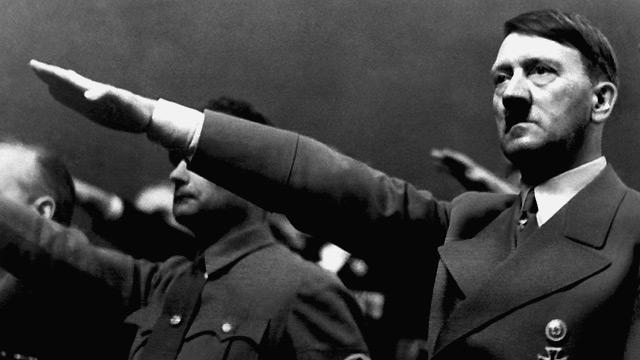 Nacizem
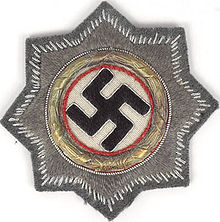 KAJ JE NACIZEM?
Političen sistem vladanja značilen za Nemčijo.
Značilnosti: rasizem, antisemitizem, geslo, Kdor ni z nami je proti nam (blut und boden ideologija), propaganda in ekspanzionizem.
Antisemitizem - je sovražna nastrojenost proti Judom kot verski, etnični ali rasni skupini, ki lahko zavzema vse od posameznikove nastrojenosti, do organiziranega sovraštva.Rasizem/rasna diskriminacija – miselnost ali ravnanje, ki temelji na rasnem zapostavljanju/razlikovanju, zlasti glede na družbeno vrednost in pravice.Ekspanzionizem - osvajalno širjenje oblasti in različnih vplivov na tuje ozemlje, prodiranjePropaganda -  načrtno vsiljevanje oz. vplivanje na javno mnenje.
RAZLIKA MED FAŠIZMOM IN NACIZMOM
NACIZEM:

- je enopartijski politični sistem, ki ga opredeljuje program NSDAP in ki ga vodi diktator  
- značilen njegov odnos do socializma, komunizma, nacionalnega, religije in do intelektualcev
-Nacisti so želeli Žide iztrebiti
FAŠIZEM:

povzdigovanje naroda nad posameznika
uporaba nasilja in sodobnih tehnik propagande in cenzure za zatiranje politične opozicije
obsežna ekonomska in socialna organizacija
 Fašisti so želeli Žide spreobrniti
NACIZEM IN NEMCIJA
Revščina in versajski mirovni pogoji, ki so se začeli kršiti privedejo ljudi do verovanja v nacizem -> Adolf Hitler.
2. Avgusta 1934 predsednik Hindenburg umre -> Hitler prevzame dolžnosti. Združi vlogo kanclerja in predsednika in postane vrhovni poveljnik oboroženih sil in državni poglavar. 
V Nemčiji se je začne obdobje nacizma:
 Nemčija je preneha plačevati vojno odškodnino 
začne se oboroževati (priprave na vojno)
začne se preganjane političnih nasprotnikov –komunistov in Judov oz. Židov
gradijo koncentracijska taborišča.
OBLJUBE IN DEJANJA
OBLJUBE:
Zaščita srednjega sloja
Rešitev iz krize z javnimi deli

DEJANJA:
Prepovedal stranke
Združil vso oblast
Politične nasprotnike zapiral v koncentracijska taborišča
Omejeval pravice bogatih Judov in jih zapiral v delovna taborišča
NEMŠKI KRIŽ
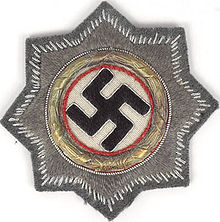 Odlikovanje za vojaške zasluge
Svastika